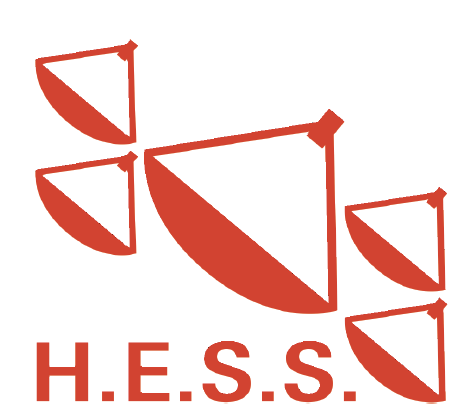 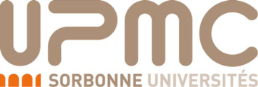 Étude des émissions diffuses avec l’expérience H.E.S.S.
Tania Garrigoux
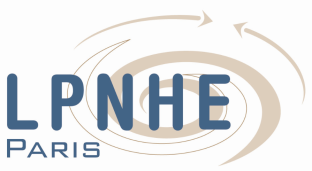 Discussion
Les sources astrophysiques de rayonnement gamma
L’expérience HESS
Présentation de la méthode d’analyse
Analyse des données de PKS2155 et du centre galactique
Tania Garrigoux - LPNHE
JJC 2012
1
Composantes du rayonnement gamma
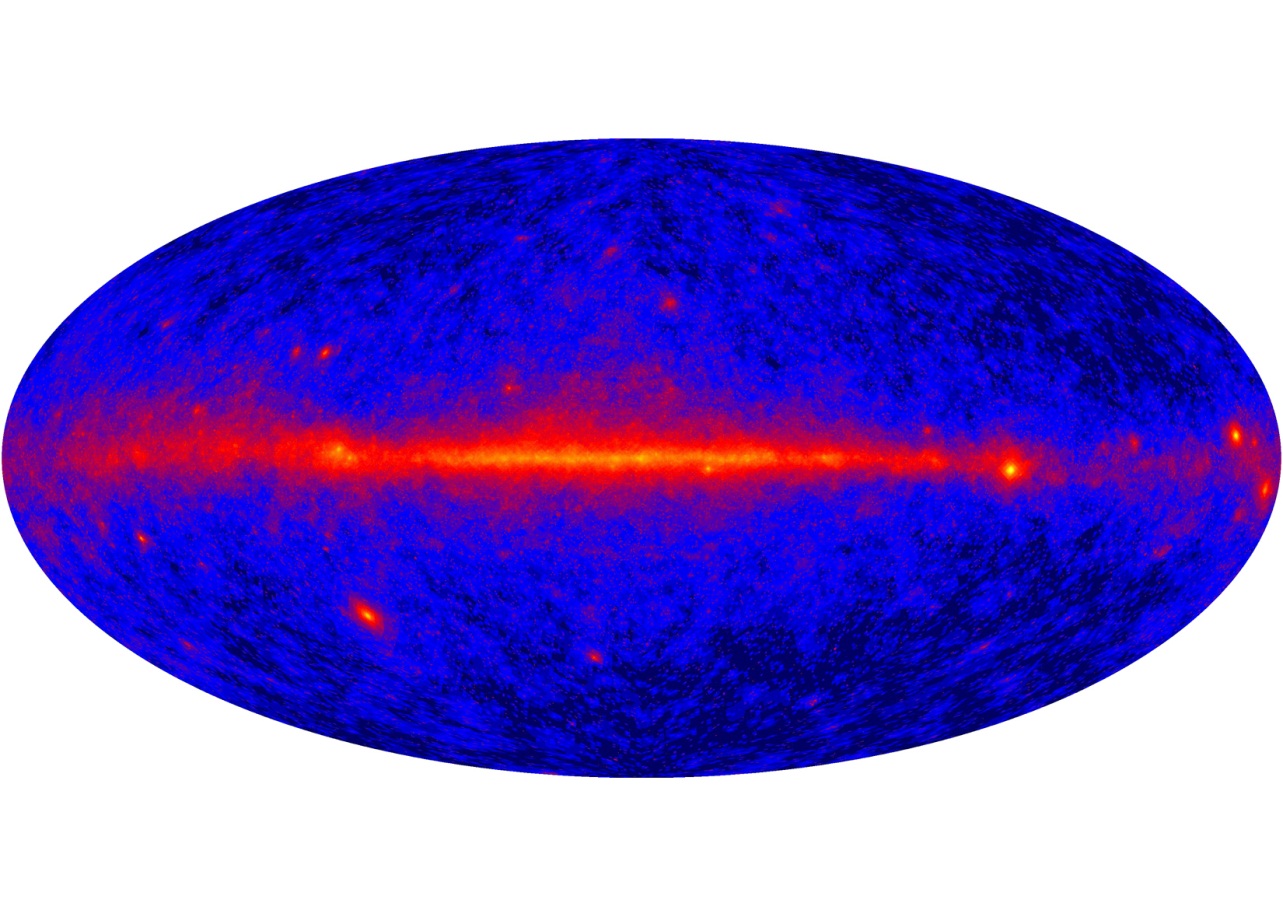 Emission diffuse
Galactique
Emission diffuse
Extragalactique
Sources
Astrophysiques
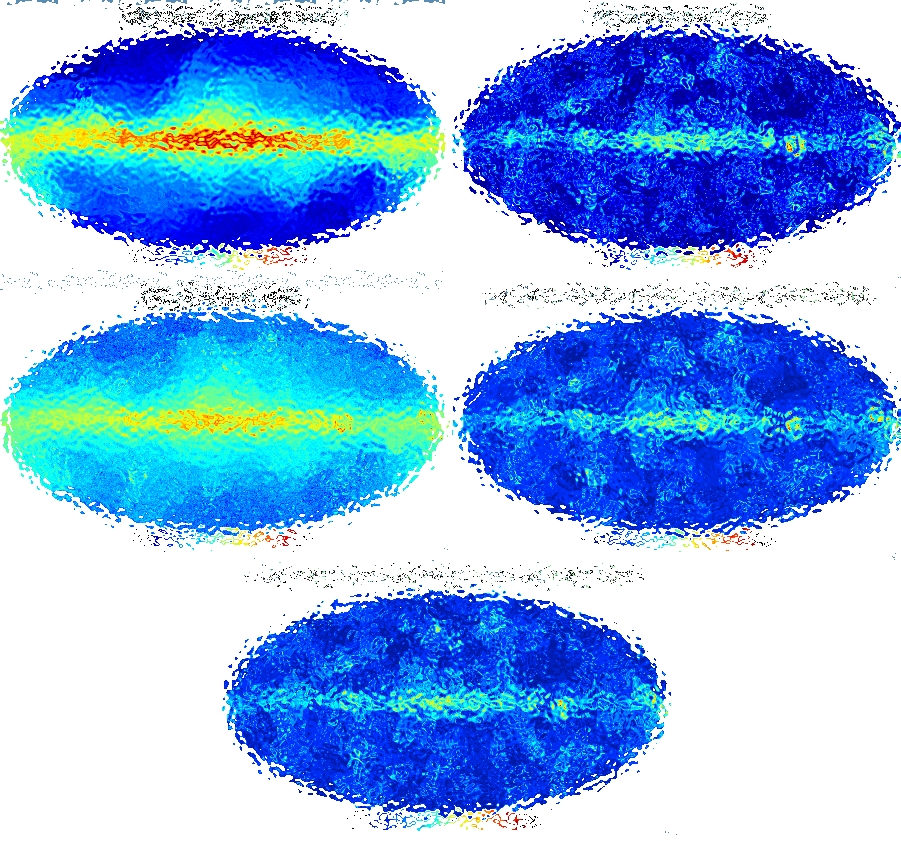 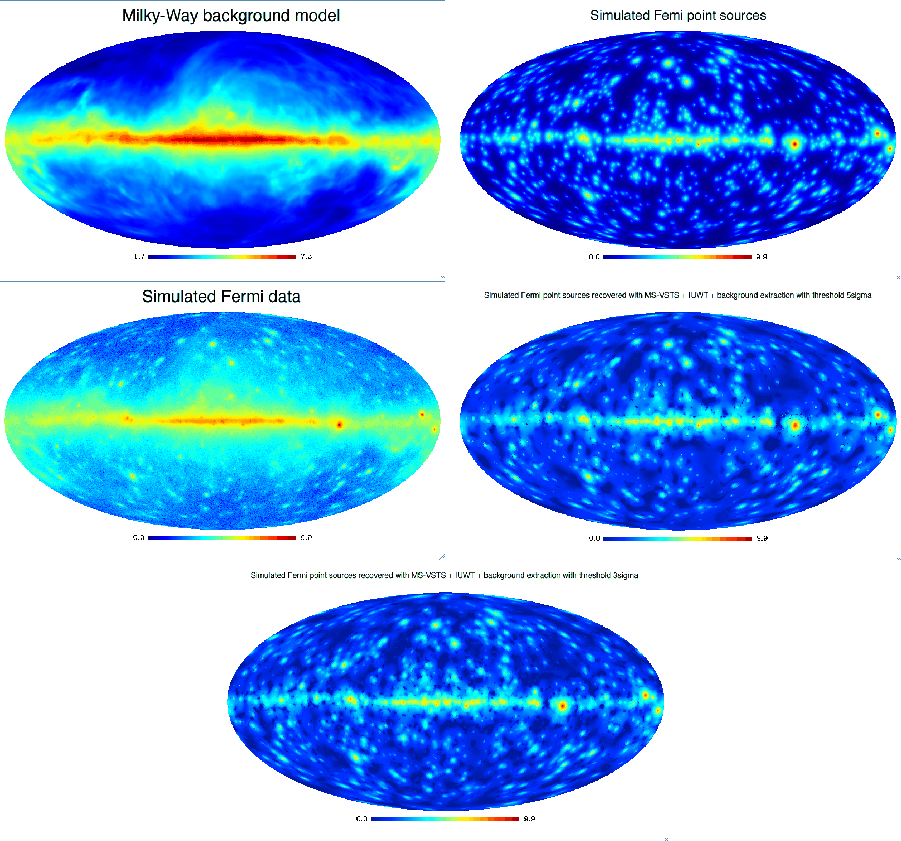 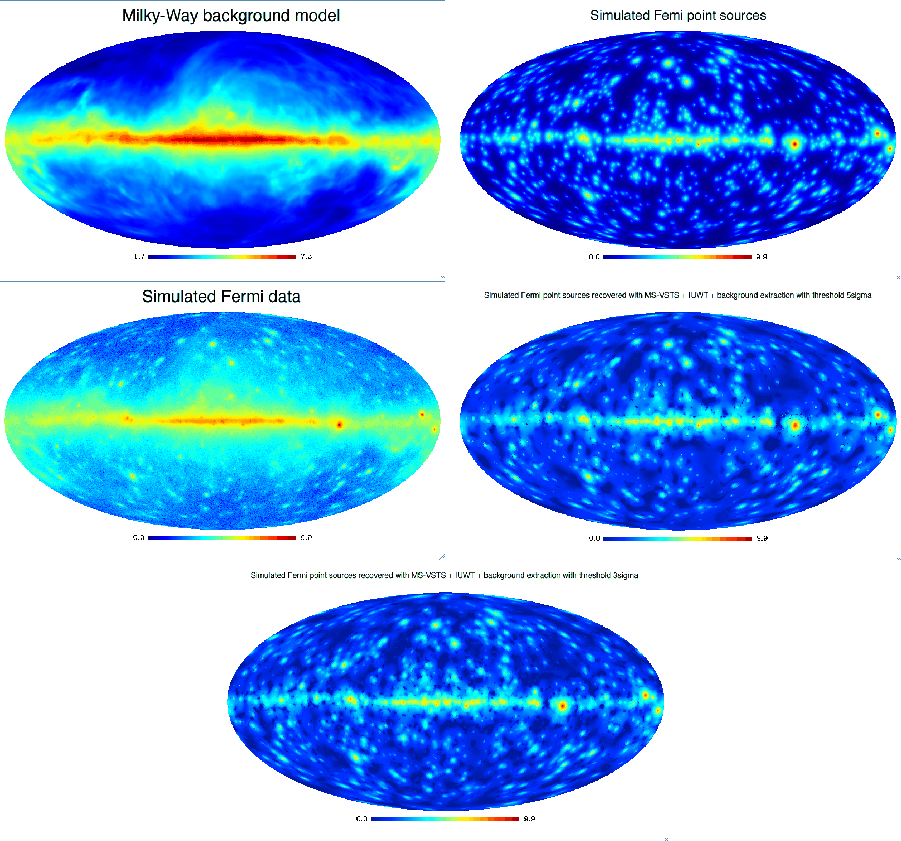 +
+
+     	   ?
Tania Garrigoux - LPNHE
JJC 2012
2
[Speaker Notes: ? C’est soit des sources de gamma inconnues comme sources astro non resolues ou annihiliation ou desintgration de matiere noire, soit des hadrons k’on n’a pas reussi a reconnaître ou des electrons kon ne SAIT PAS reconnaître….

LABO: detailler plus sources directes et indirectes
Coupure haut seuil en energie
Coupure sur significativité (elimine sources)
Supposé rayonnement de sources a grande echelle, comme univers uniforme a ces echelles là peu considerer uniforme (pas décélé d’anisotropies a priori ni ds gamma ni ds rayonnement de haute energie (MILAGRO clame))]
Objectifs
Comprendre les fonds galactiques et extragalactiques en utilisant les données !

Distinguer les différentes composantes pour étudier: 
les signaux gamma inexplorés (sources astrophysiques non résolues ou matière noire) 
les contributions des électrons ou des hadrons dans les gerbes atmosphériques

Définir de nouvelles méthodes d’analyse
Tania Garrigoux - LPNHE
JJC 2012
3
[Speaker Notes: ----- Notes de la réunion (11/29/12 17:31) -----
pour l'astronomie gamma (tres largement utilisé en physik des hautes energies)]
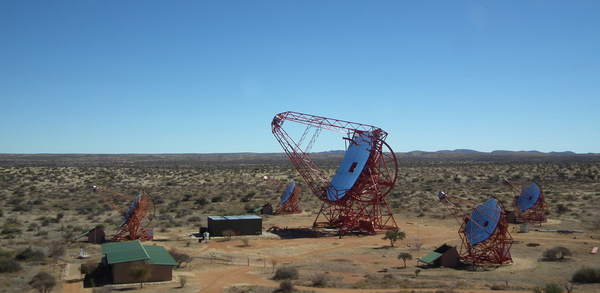 Expérience
HESS
Tania Garrigoux - LPNHE
JJC 2012
4
Expérience HESS
HESS: 5 télescopes à effet Cherenkov
Détection de gerbe de particules secondaires après interaction de la particule initiale avec l’atmosphère
100 GeV (puis ~20GeV) à quelques dizaines de TeV
Reconnaissance forme
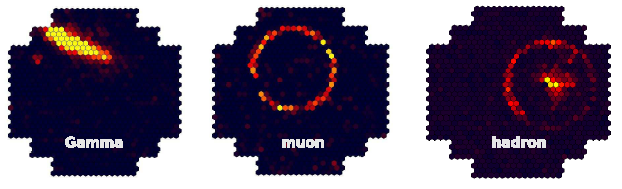 Tania Garrigoux - LPNHE
JJC 2012
5
[Speaker Notes: Etude sur electron bcp plus complikee
20 GeV au trigger pr 5eme telescope
Muon particulier
Gerbe hadron: contient muon, arc pas complet -> parametre dimpact loin

HESS:  -reseau 4 telescopes en Namibie, EXPLIQUER pk au sol et cherenkov
-domaine energie, ajout 5eme telescope ki augmente sensibilite et diminue seuil en energie
	-1ere difficulte: differencier gamma, muons, hadrons
	-muons elimines par stereoscpie EXPLIQUER
	-autres generalmt fait au declenchement donc, EXPLIQUER RAPPORT
----- Notes de la réunion (11/29/12 17:37) -----
explorer le domaine en dessous de 100 GeV]
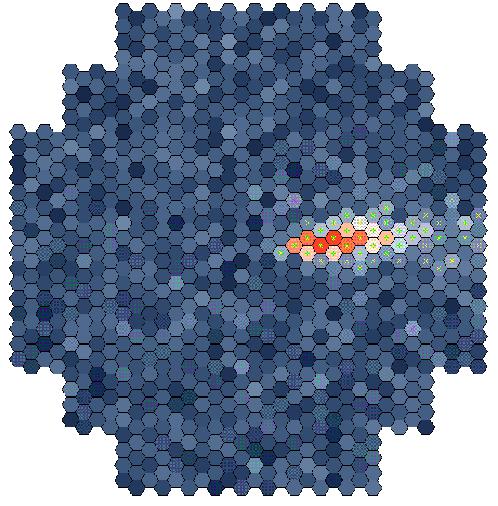 Technique stéréoscopique
La night
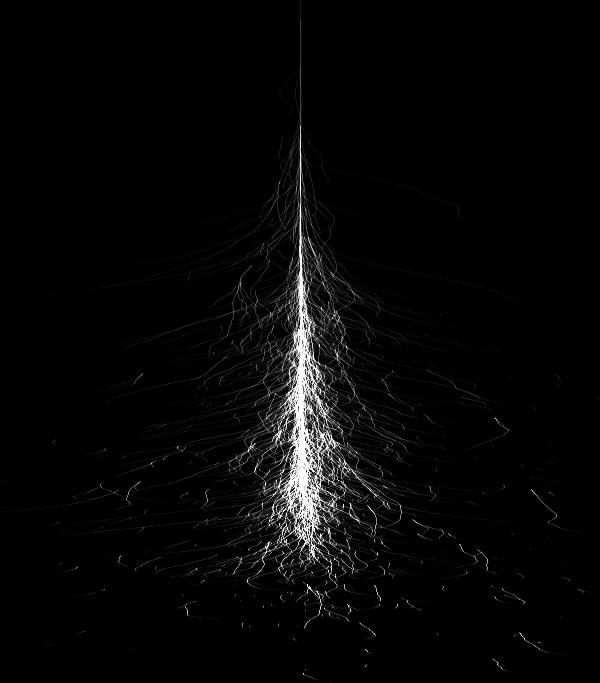 La position de la source est sur l’axe de symétrie de l’image
La combinaison de plusieurs images lève la dégénérescence
Niveau du sol
Tania Garrigoux - LPNHE
JJC 2012
6
[Speaker Notes: Expliker, comme on a dit 4 telescope detectent particules secondaires….comme on a dit forme eliptik pr gamma]
Méthode
PRÉSENTATION
Tania Garrigoux - LPNHE
JJC 2012
7
Étude : recherche d’anomalies
Modéliser les différentes sources de rayons gamma
   présentes dans le champs de vue choisi

 Pondérer leur contribution attendue dans le spectre

 Comparer aux données et modèles

 Recherche puis étude d’anomalies (?) dans les données: 
   sources astrophysiques non résolues, électrons,
   hadrons, matière noire, …
Tania Garrigoux - LPNHE
JJC 2012
8
[Speaker Notes: Grosse problematik d’astronomie gamma au sol: pas bcp d’observation (1000 hr)
On ne peu pas se permettre de faire des scans, champs de vue de HESS: 5 degres]
Considérations sur les fonds diffus
Sources astrophysiques connues
Fond galactique
Fond extragalactique
?
?
Tania Garrigoux - LPNHE
JJC 2012
9
[Speaker Notes: Probleme complexe: sources variees, champs magnetik, interaction gaz]
Méthode – 0 – étude préliminaire de la source
Modélisation des sources astrophysiques
Source ponctuelle : PSF de l’instrument
Source étendue : modèle
PSF
PSF
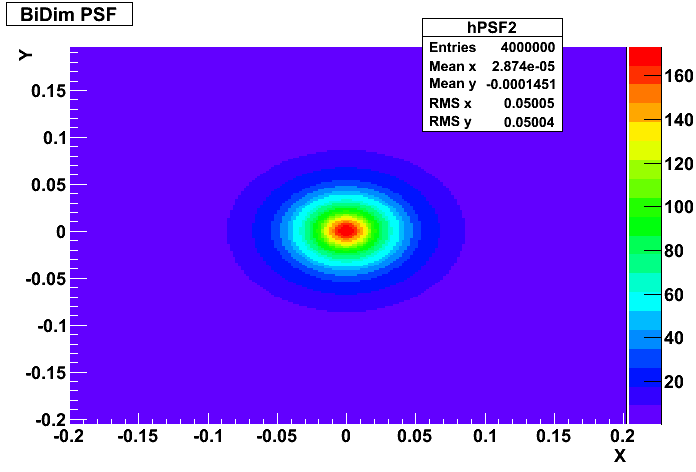 Fonds
Tania Garrigoux - LPNHE
JJC 2012
10
[Speaker Notes: Y’a tjr des sources, ms aussi fond -> differentes composantes]
Méthode – 1 – simplifier le problème
Région de PKS2155: 
Une source ponctuelle + un fond supposé être dominé par sa composante extragalactique.

La modélisation d’une source ponctuelle par l’utilisation de la PSF permet de contraindre la contribution des deux composantes au spectre

	⇒ contraindre le fond extragalactique
Tania Garrigoux - LPNHE
JJC 2012
11
Méthode – 2 – complexifier progressivement
Sagittarius A*:
source ponctuelle + fond extragalactique + fond galactique « uniforme »

modélisation de la source -> contributions au spectre + contrainte du fond extragalactique par l’étude de PKS2155 

			 ⇒ contraindre le fond galactique
Tania Garrigoux - LPNHE
JJC 2012
12
Méthode – 3 – le plan galactique
sources astrophysiques + fond extragalactique uniforme ? + fond galactique étendu (lien avec distribution de gaz?)



modélisation de sources + distribution de gaz -> spectre + contraintes des fonds

	-> confrontation aux modèles (GALPROP,…)
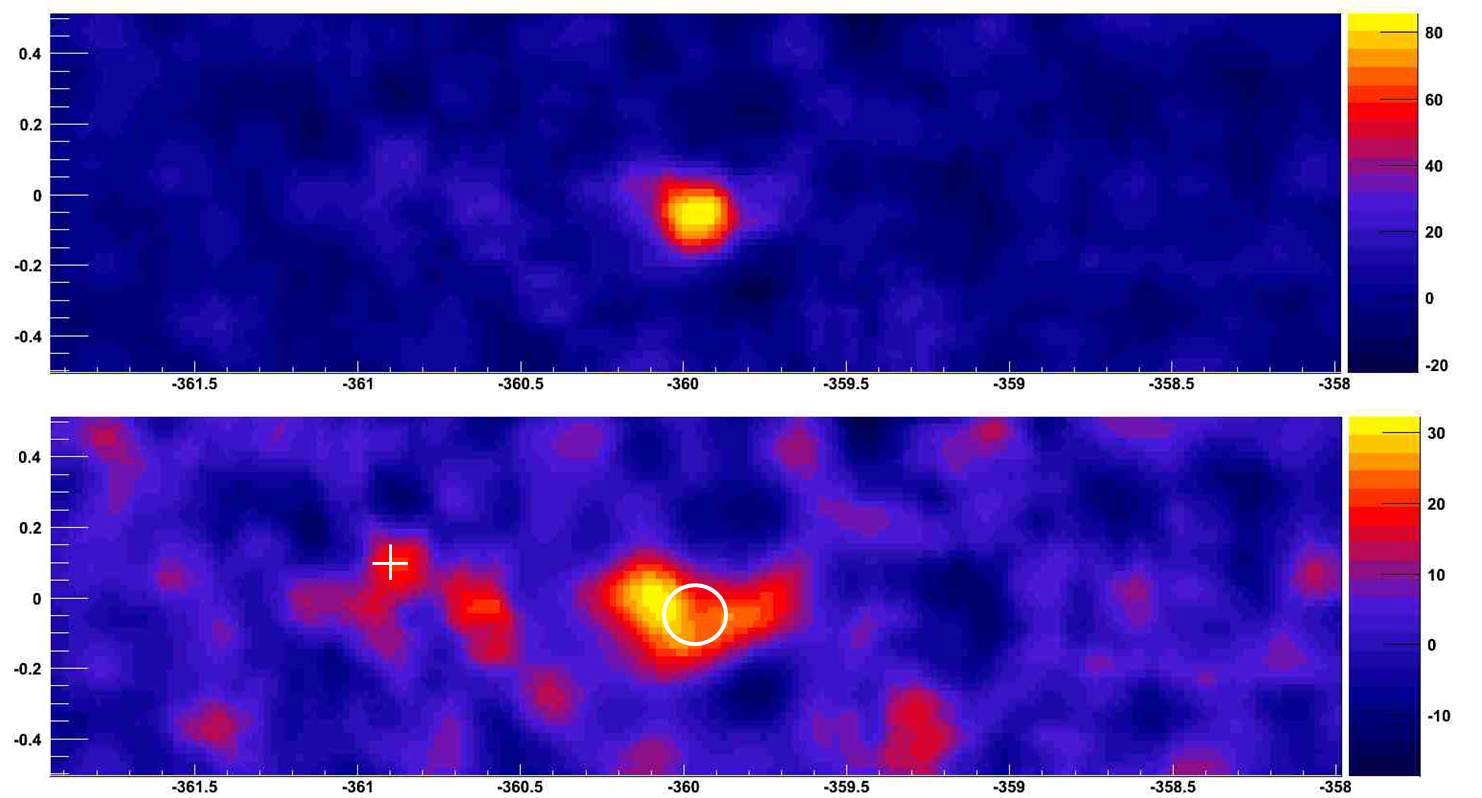 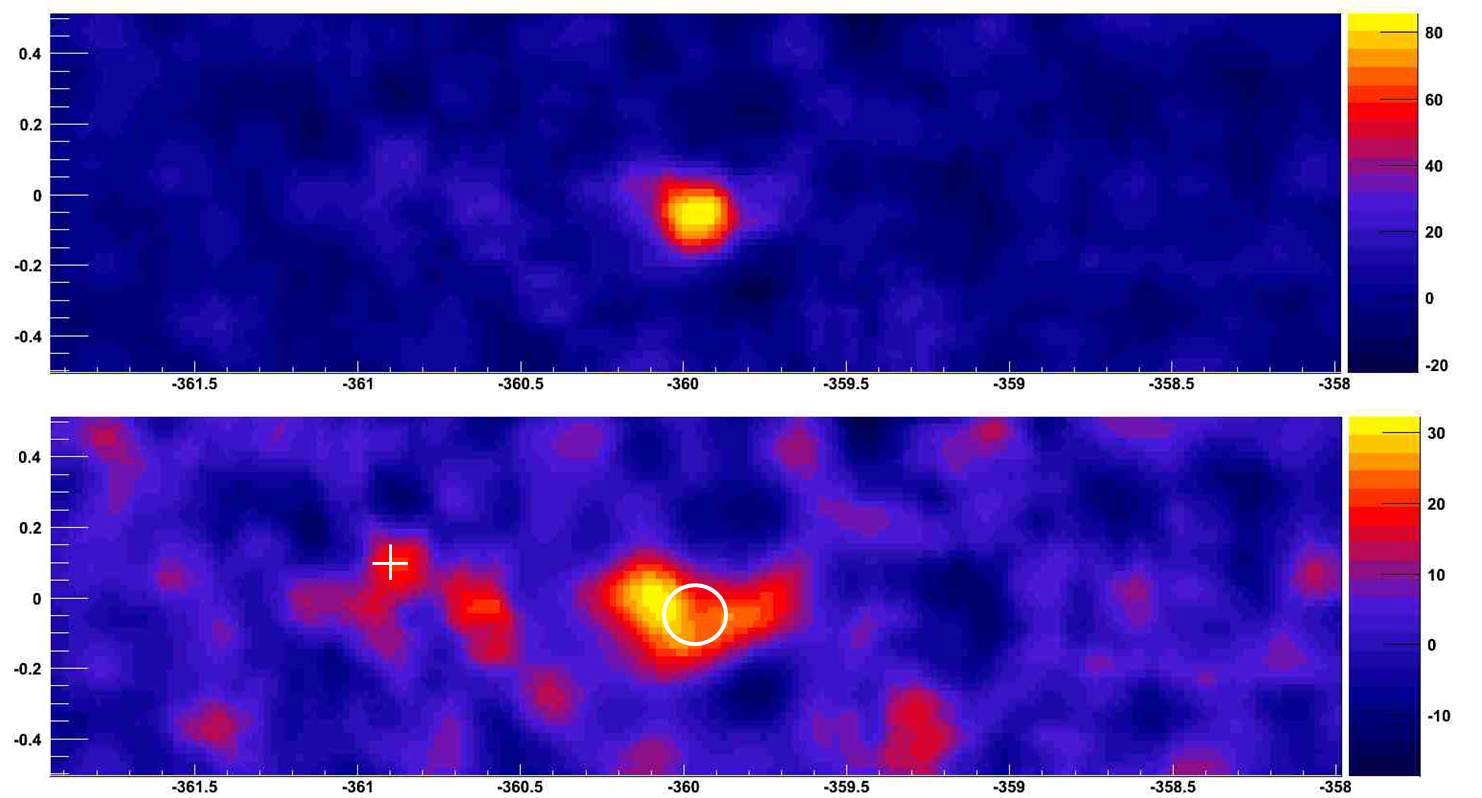 Tania Garrigoux - LPNHE
JJC 2012
13
Méthode : première partie
ÉTUDE D’UNE SOURCE PONCTUELLE
Tania Garrigoux - LPNHE
JJC 2012
14
Convolution avec une gaussienne
Convolution avec une gaussienne. σgaussienne? 

Détermination: 
Utilisation d’une méthode 
itérative
PSF
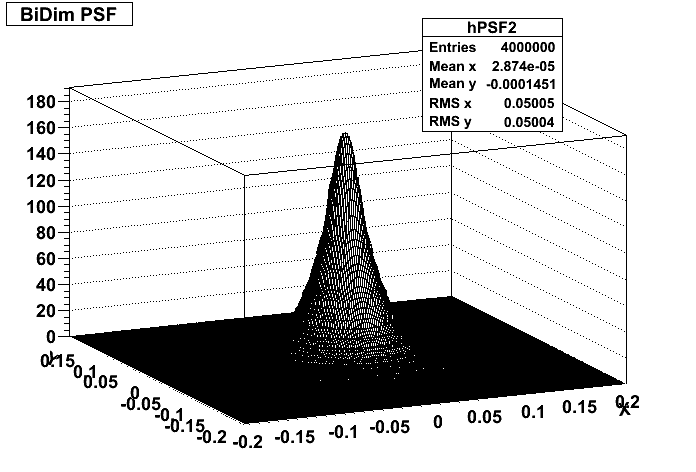 Tania Garrigoux - LPNHE
JJC 2012
15
[Speaker Notes: On convolue ak une gaussienne pr prendre en compte imperfections instruments (pas prises en compte ds analyse)

Because of course PSF is theorical and never fully takes into account the instrument’s imperfections, so it is too perfect, which means much too narrow. 

We thought we might convolute the PSF with a gaussian in an attempt to improve the compatibility with the data

The problem was to determine the gaussian standard deviation. So I tried to device an iterative method that could find the best standard deviation to fit the data
And I did this using a point-like source which should be better modelized by this convoluted PSF than the central black hole
----- Notes de la réunion (11/29/12 17:52) -----
MODELISATION jamais parfaite (basée sur simulations)
premiers essais avec la PSF non satisfaisants, d'ou l'interet de convoluer ak gaussienne pr essayer dameliorer la prise en compte des defau de linstrument]
Application au centre galactique
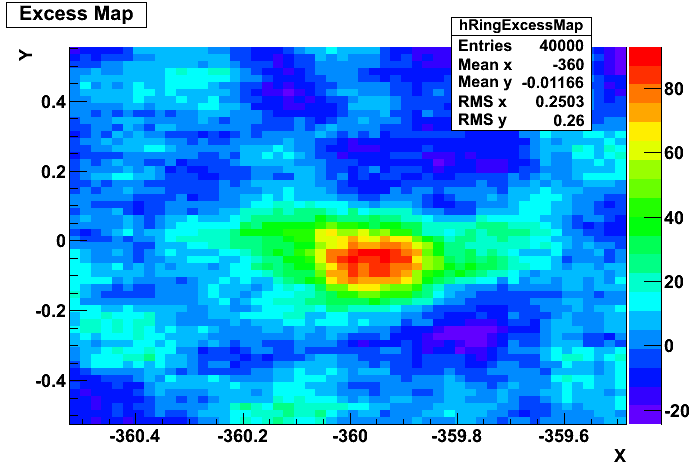 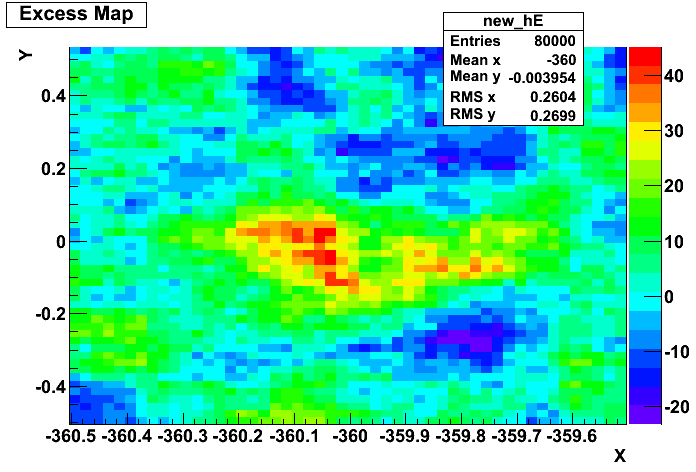 Tania Garrigoux - LPNHE
JJC 2012
16
[Speaker Notes: Residu pas negligeable a gauche-> pas derangeant car on sai ki y a Sgr A east
Fond elevé ->pas derangeant car sait Fond galactik
Prend source isolée et ponctuelle


I then tried again to subtract Sagittarius A*. Here is the skymap, with 10 runs taken randomly in the same period 

I first used the convoluted PSF found for PKS 2155 

And then applying the iterative method directly on the black hole

We can see that the two results are compatible]
Application à PKS 2155-304
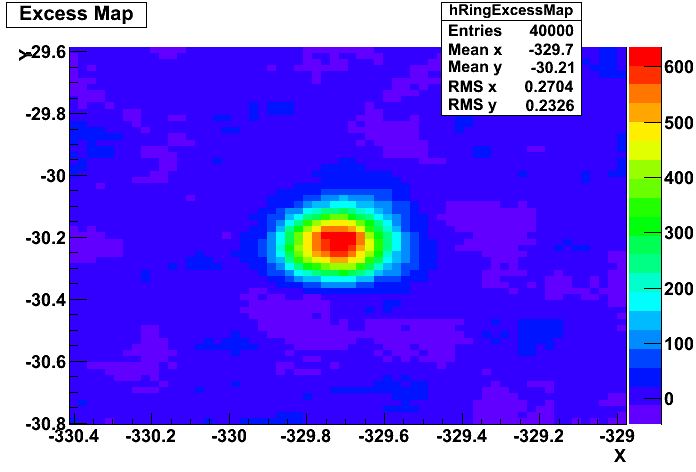 σgaussian=0.059 ± 0.001 (syst.)
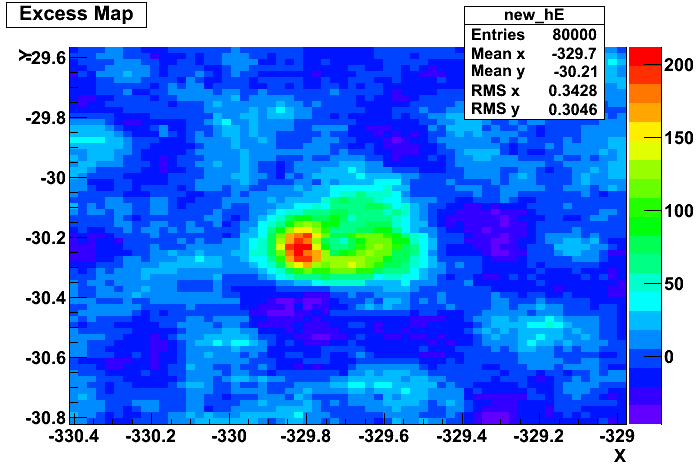 PSF après convolution

σtotal=0.072 ± 0.005 (stat.)± 0.001 (syst.)
Tania Garrigoux - LPNHE
JJC 2012
17
[Speaker Notes: I applied this method to a supposedly point-like source: PKS 2155. Here is the skymap with 20 runs taken randomly in the same period

Here it looks like the iterative subtracting method worked, the center of the source has been erased (eventhough there is a residue on the left)
But the results were surprising because we needed to convolute the PSF with a gaussian as large as the given PSF, giving a total width of the modelized source of 0.07

this huge difference cannot really be explained only by supposing that the instrument’s imperfections were not taken into account, it too far from the data

So the PSF doesn’t seem well modelized which might explain the residue seen on the exces map
----- Notes de la réunion (11/29/12 17:16) -----
surechantillonné -> fau divisé au moins par deux]
Comparaison avec le centre galactique
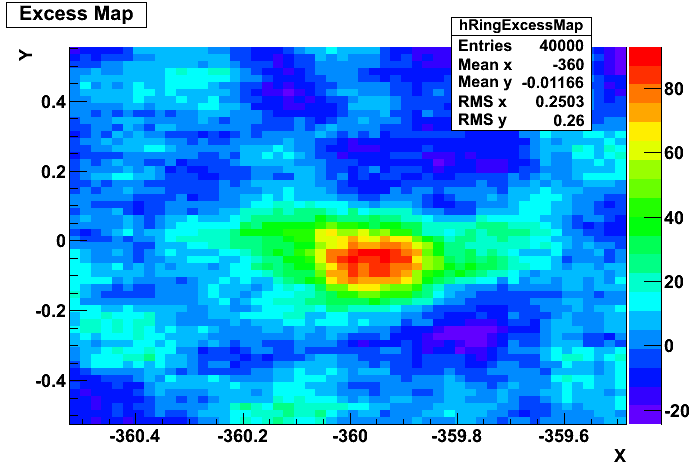 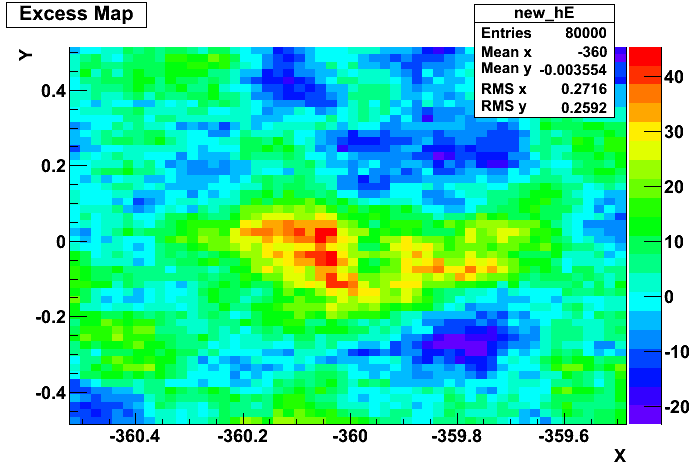 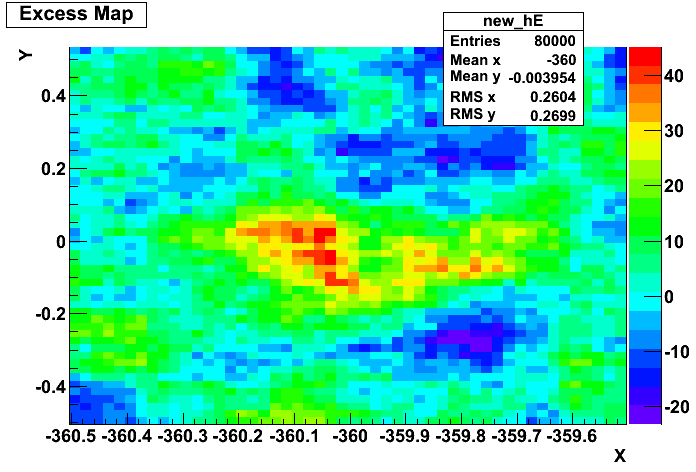 Rappel pour PKS 2155:
σgaussienne=0.059 ± 0.001
σtotal=0.072 ± 0.005
σgaussienne=0.061 ± 0.001
σtotal=0.068 ± 0.005
Tania Garrigoux - LPNHE
JJC 2012
18
[Speaker Notes: Ten a prouver k deux sources de mm nature

I then tried again to subtract Sagittarius A*. Here is the skymap, with 10 runs taken randomly in the same period 

I first used the convoluted PSF found for PKS 2155 

And then applying the iterative method directly on the black hole

We can see that the two results are compatible]
Conclusions
Sur la méthode d’ajustement de la PSF:
	PKS 2155-304: σtotal=0.072 ± 0.005
	Sagittarius A*: σtotal=0.068 ± 0.005
                              résultats compatibles
                        
Étude de l’asymétrie résiduelle dans le champs de vue de PKS2155
Tania Garrigoux - LPNHE
JJC 2012
19
[Speaker Notes: So in conclusion, as I said, the two results are compatible so the iterative subtracting method seems to work

Here we can see the sky map before and after subtraction of the central black hole,
 it looks a lot like the skymap that was published, even if it was made with much fewer runs
 
the diffuse emission in the background appears more clearly 
as well as some other excesses that were not as visible before,
 like the one on the left of the white circle, in the region of the supernova remnant Sagittarius A east, 
or the one marked with a cross, compatible with G09]
Méthode : deuxième partie
ÉTUDE DE LA RÉGION DE PKS 2155
Tania Garrigoux - LPNHE
JJC 2012
20
Étude de la région de PKS 2155
2 composantes superposées: 
Source ponctuelle PKS2155.
Un  fond diffus extragalactique ?
Chaque événement = probabilité provenance de la source + probabilité de provenance du fond
Les probabilités dépendent de la position de l’événement. Elles sont déterminées grâce à la modélisation de la source.

        -> contribution des 2 composantes au spectre
Tania Garrigoux - LPNHE
JJC 2012
21
Obtention des 2 composantes du spectre
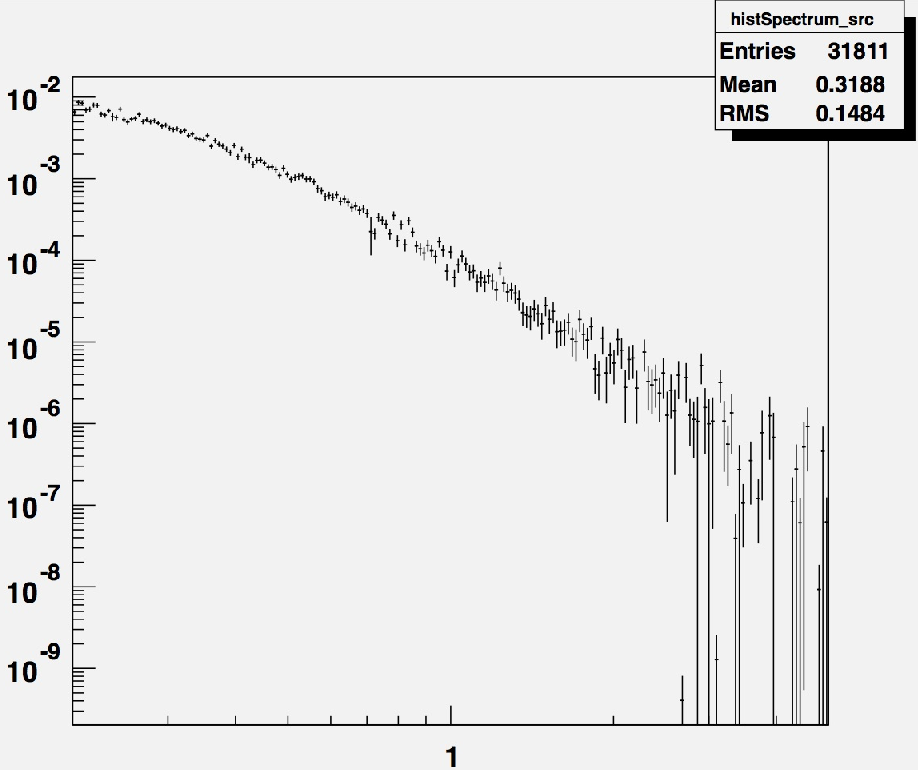 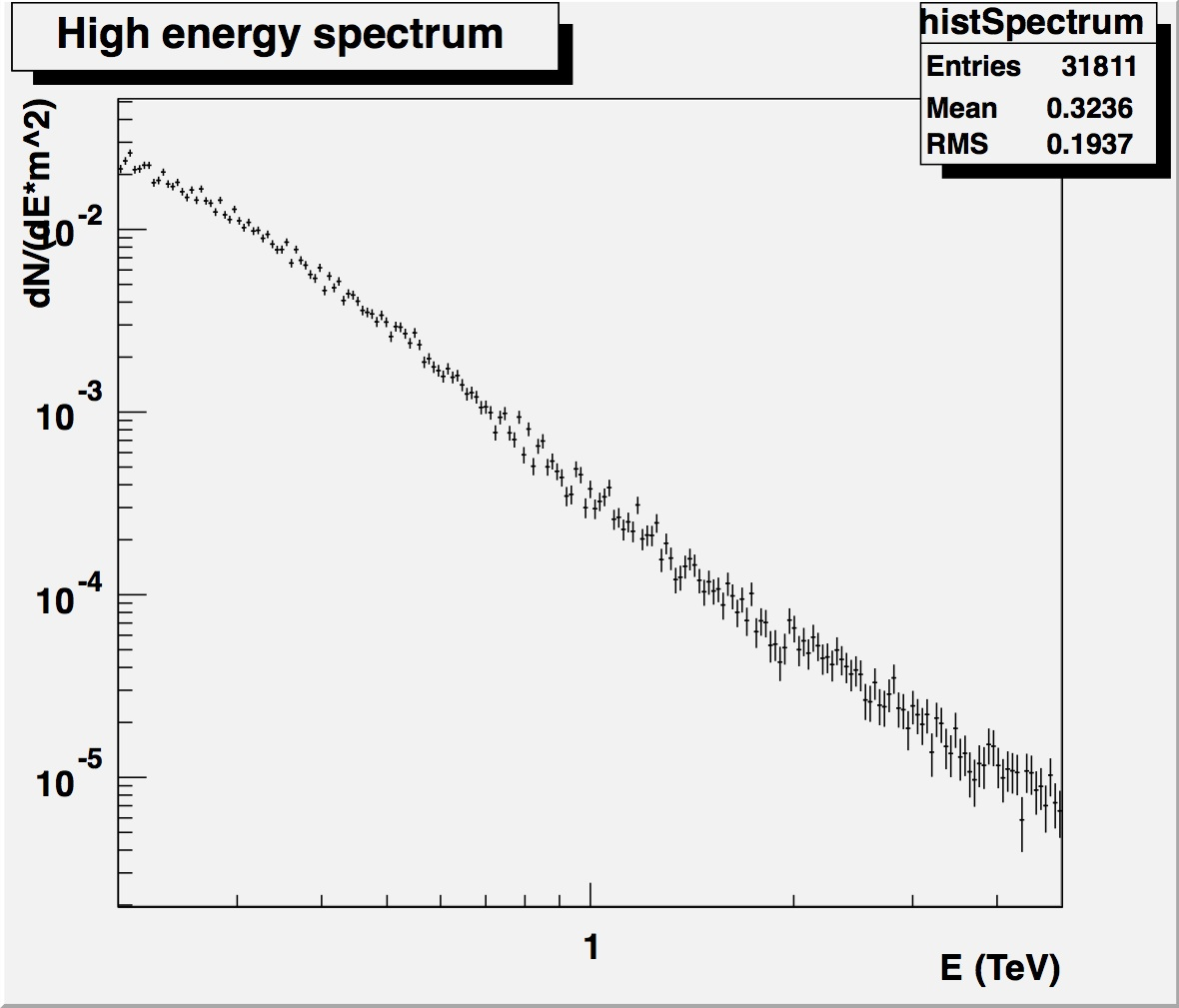 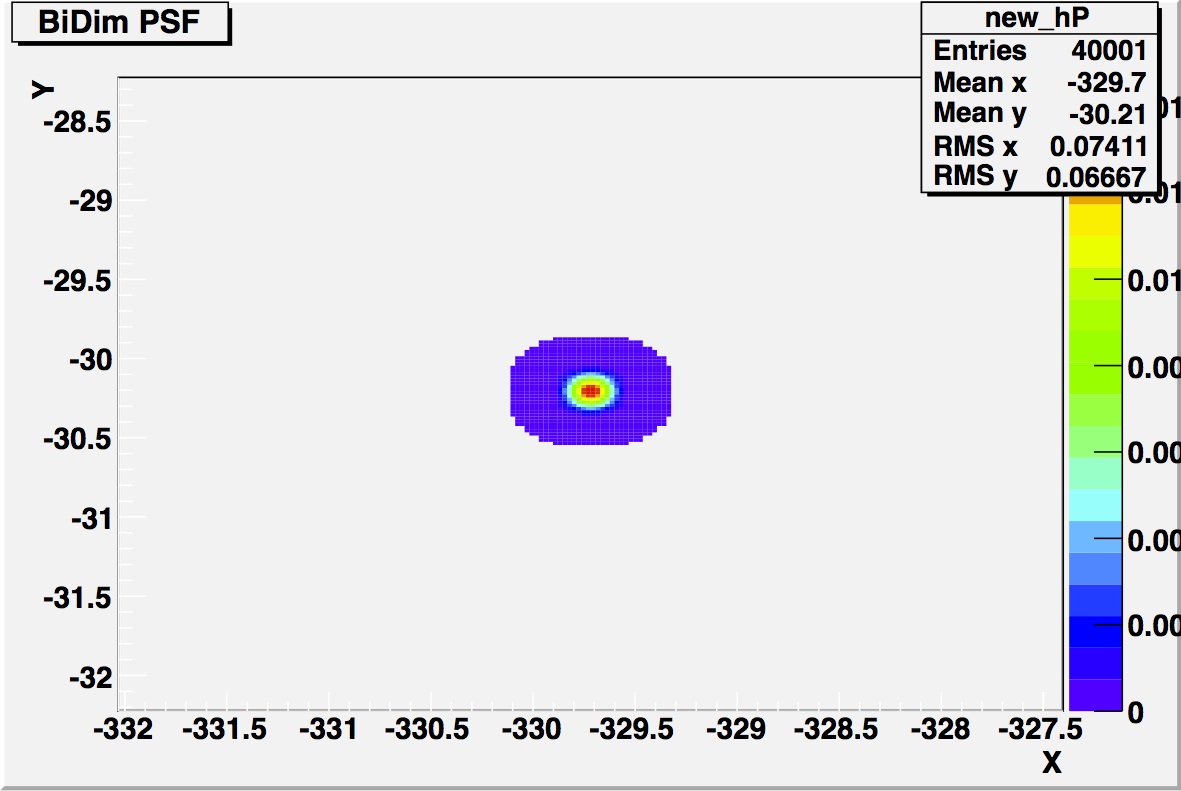 Source
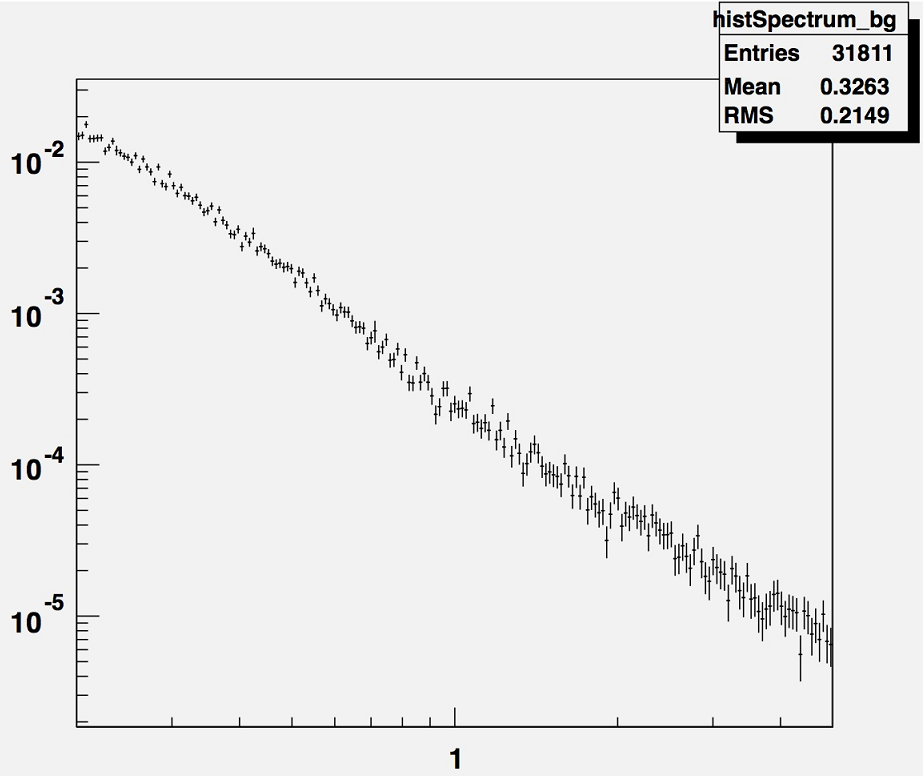 Spectre global
+ Carte des poids
Fond
Tania Garrigoux - LPNHE
JJC 2012
22
[Speaker Notes: Maintenant a meilleure fit PSF->donne carte des poids]
La méthode : ajustement des spectres
Hypothèse: Lois de puissance pour 2 composantes



Correction par la fonction d’acceptance
Ajustement de la contribution de la source et de la contribution du fond :
			-> obtention 2 indices spectraux ( Г1 et Г2)
Tania Garrigoux - LPNHE
JJC 2012
23
[Speaker Notes: Acceptance depend: position camera, angle zenithal d’observation, d’energie
Correction permet de trouver phi 0: le flux]
Méthode d’ajustement multiple
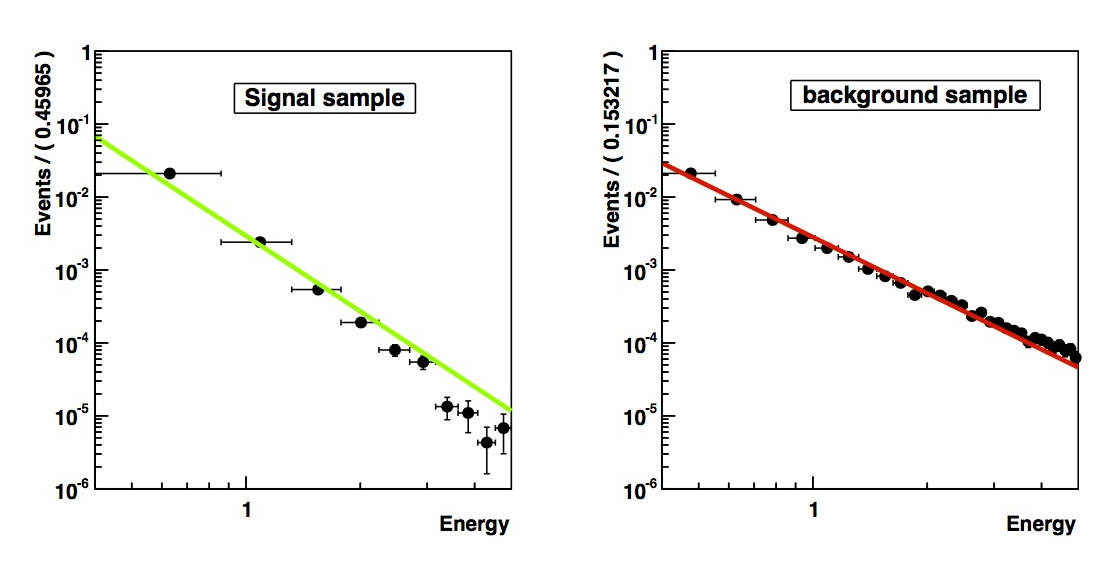 Ajustement:
 pondéré 
non binné
maximum 
  de vraisemblance
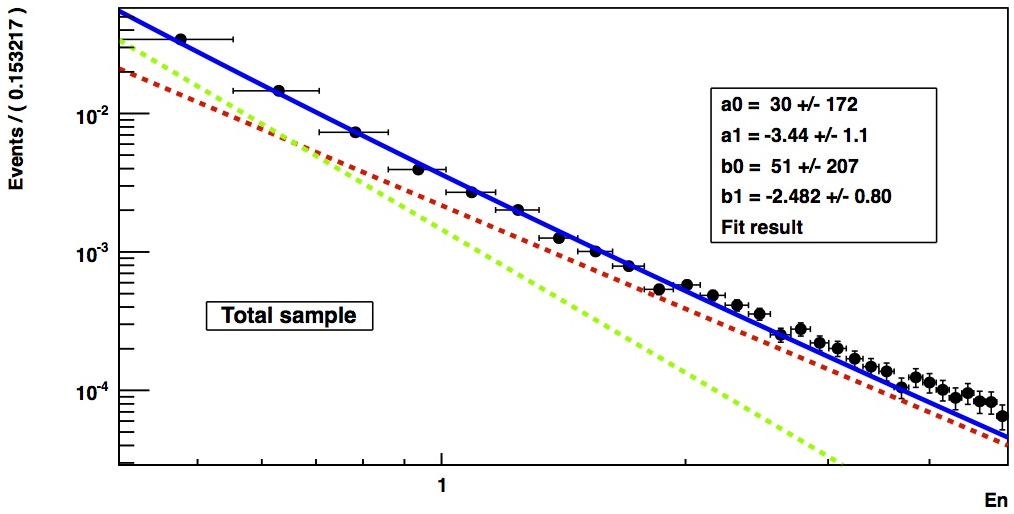 Préliminaire
Tania Garrigoux - LPNHE
JJC 2012
24
[Speaker Notes: Points pas utilisés pr le fit! Juste une representation binnée
Données: tt champs de vue camera, pas autour source
----- Notes de la réunion (11/29/12 17:52) -----
points ki remontent ds spectre bg: soi pb hypothese loi de puissance soit pb acceptance

NE PAS DIRE k cest pas les points utilises pr le fit

preliminaire pk c un premier essai, decrochement a haute energie: soit acceptance ki est mal reproduite et rien nempeche k lhypothese de loi de puissance pr le fond reste a verifier

et on a aussi fond diffus galactik kon a negligé...]
Conclusions
Sur la méthode d’ajustement du spectre: 
	Les outils sont en place

Améliorer la fonction d’acceptance ?

Étudier différentes régions du ciel hors plan galactique :
Vérifier l’hypothèse de la loi de puissance pour le fond diffus extragalactique
Tester l’isotropie du fond extragalactique (résultats compatibles ?)

Contribution fond diffus galactique résiduel ?
Tania Garrigoux - LPNHE
JJC 2012
25
[Speaker Notes: Pas sur de maitriser en bord de champs et comme prend tt champs
Tester sur spectre generé?
----- Notes de la réunion (11/29/12 18:00) -----
fond diffus galactik residuel peut etudier en regardant autres regions du ciel ou aussi en comparant ak fermi ()

Fond diffus verifie par test detudes presecedentes ou par fermi]
Discussion
PERSPECTIVES
Tania Garrigoux - LPNHE
JJC 2012
26
Plan galactique
Étude centre galactique: composante           fond diffus galactique en plus
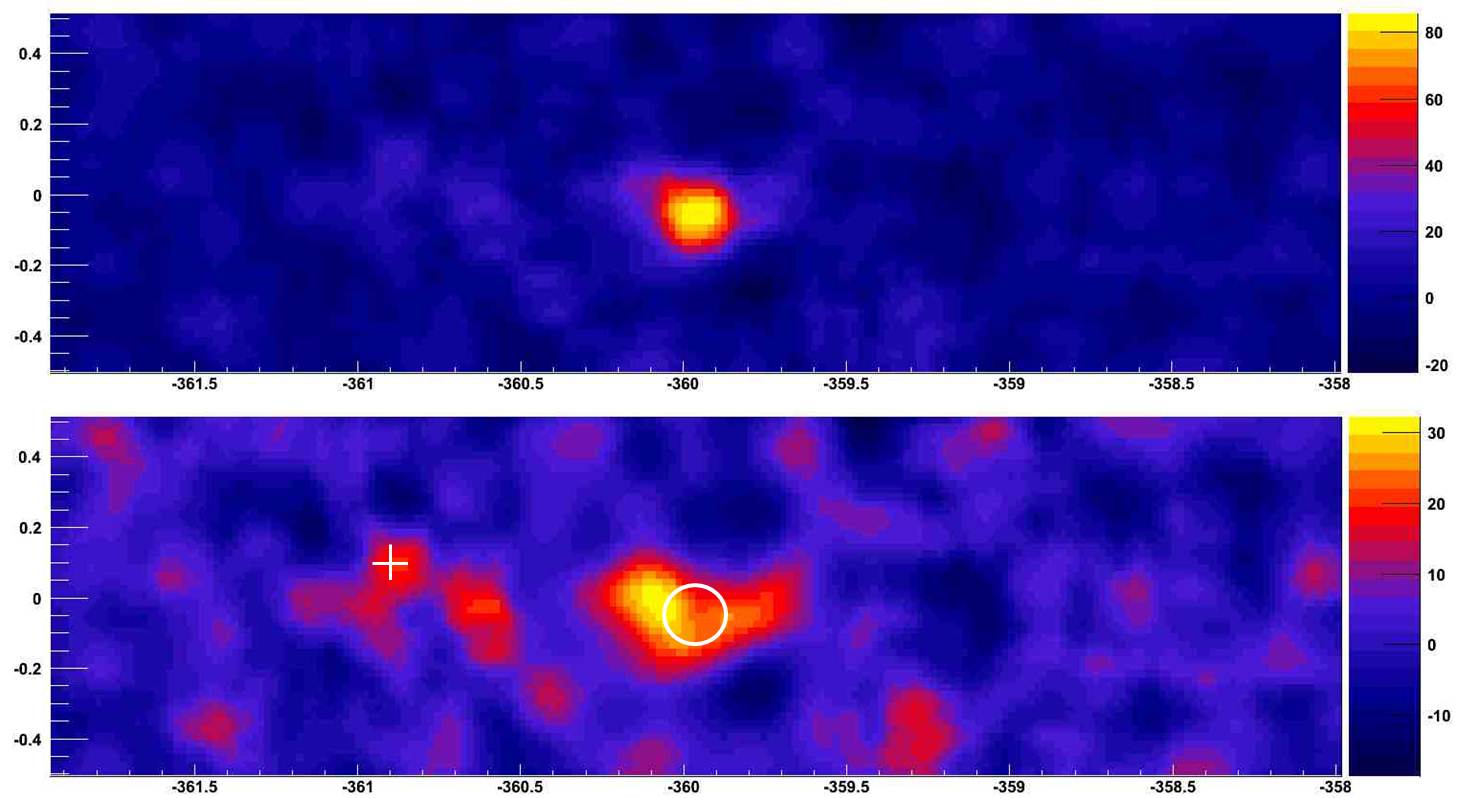 Tania Garrigoux - LPNHE
JJC 2012
27
[Speaker Notes: Faible echantillon de données, en utilisant soustraction arrive a mettre en evidence fond diffus ds le plan

Voit apparaître fond diffus galactique (inhomogene) apres soustraction SgrAstar
Region gaz moleculaire -> doit utiliser données radio ou autres pr modéliser



That will allow us to subtract the sources in a better way

And then, I will be able to reconstruct the spectrum

As I said, by modelizing each source and each contribution to the diffuse emission so as to make a global fit and look for anomalies

?(taking also into account the source’s morphology?)
----- Notes de la réunion (11/29/12 18:03) -----
signaler k ttes etudes precedentes portent autour de SgrAstar et la on etend]
Fermi / HESS
Inter-calibrage entre HESS et Fermi grâce à l’ajout du cinquième télescope
Ajustement simultané avec les données de Fermi
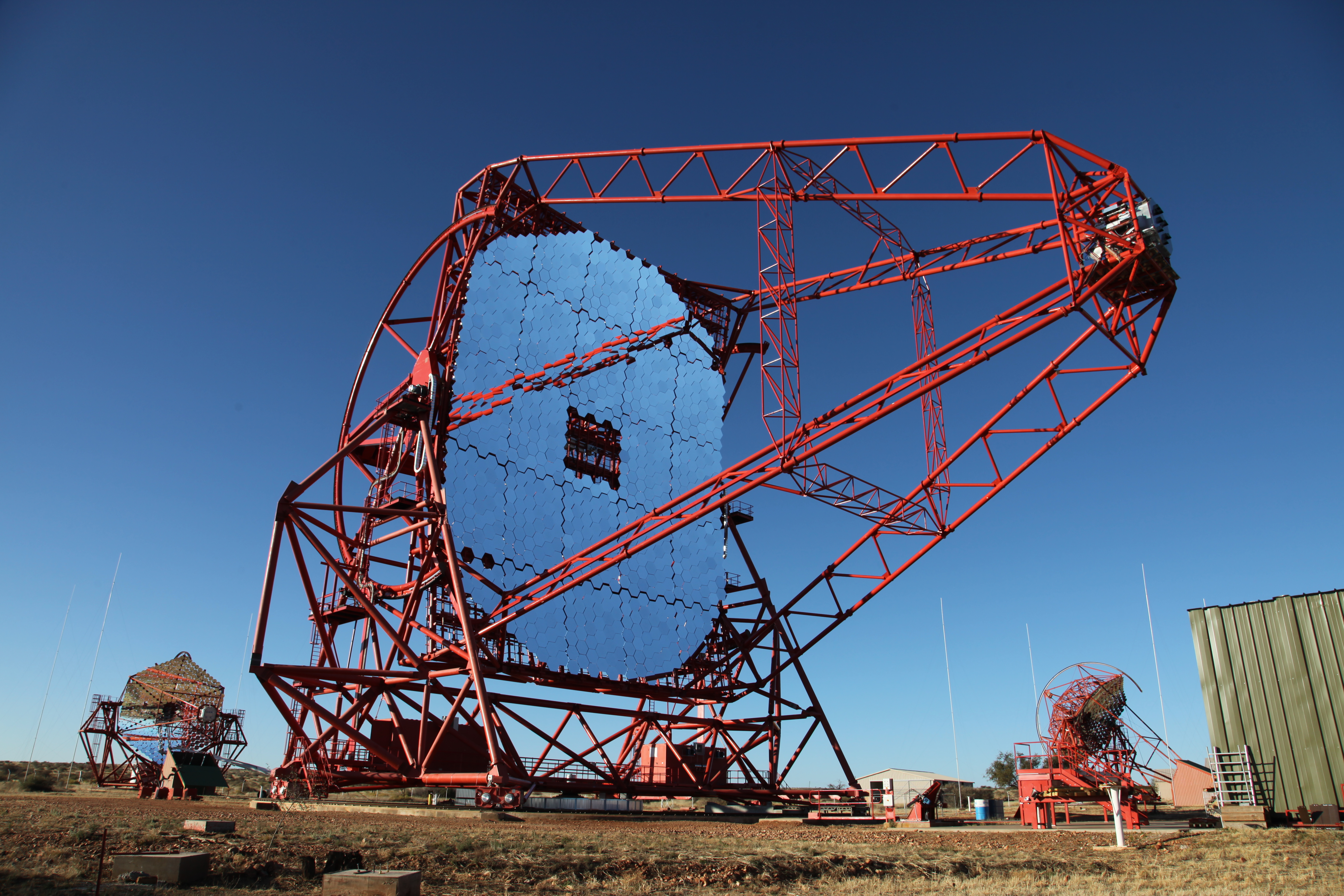 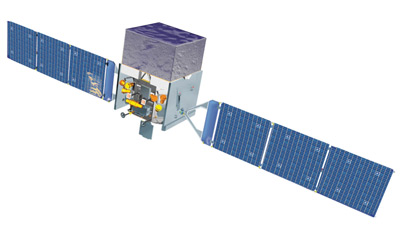 Tania Garrigoux - LPNHE
JJC 2012
28
Merci!
Tania Garrigoux - LPNHE
JJC 2012
29
Backup
Tania Garrigoux - LPNHE
JJC 2012
30
Sources astrophysiques au TeV
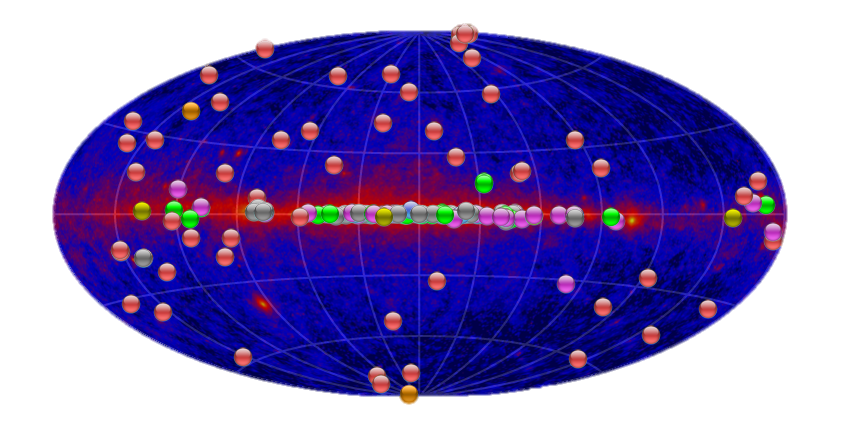 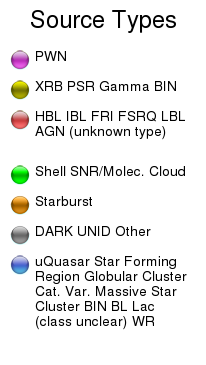 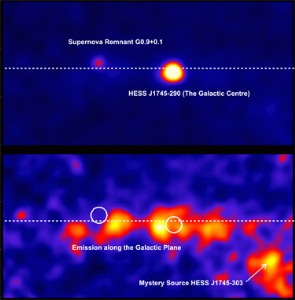 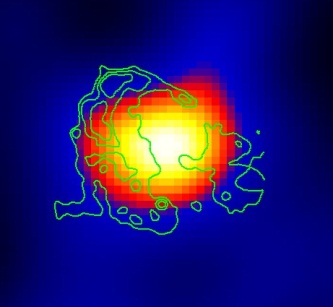 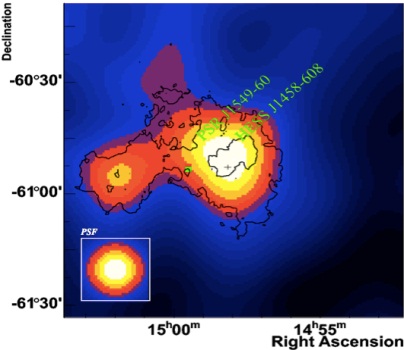 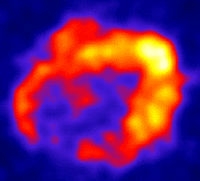 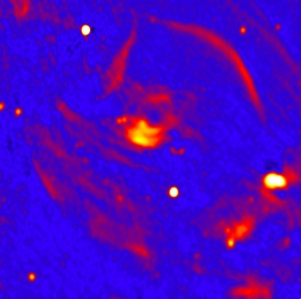 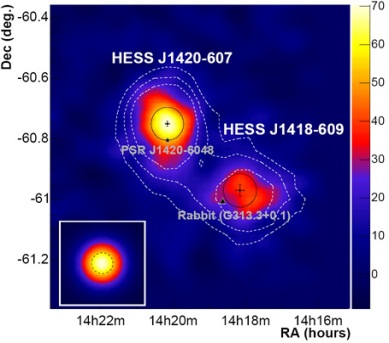 Tania Garrigoux - LPNHE
JJC 2012
31
[Speaker Notes: Sources très diversifiée]
Mesure du fond gamma diffus galactique par EGRET et Fermi
Mesure du fond diffus hors plan galactique.
Fermi-LAT vs EGRET				Fermi-LAT vs modèles
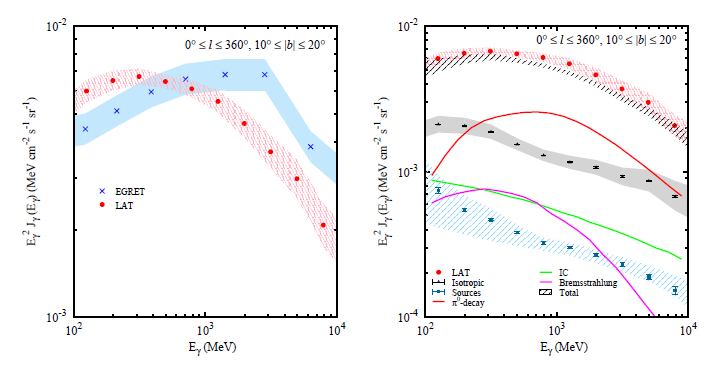 Tania Garrigoux - LPNHE
JJC 2012
32
[Speaker Notes: LABO: separer deux slides, expliker ds deuxieme details plusieurs processus production gamma (electrons, hadrons)

Trait fond diffus -> desaccord entre modeles ki laissai place a d’autres sources
Depuis 2008 fermi meilleure precision angulaire et resolution en energie et spectre differe
Ds plot de droite si met toutes les composantes (expliker differentes emissions) peut comparer donnees -> plus d’anomalies ?
EGRET avait détecté en bleu il y a kks années ki laissai prevoir une composante (decrochement) rajouté au fond diffus -> hypothese
motivation: si detecte ecart au fond diffus peut emettre hypotheses pr etudes]
Emissions diffuses Extragalactique
Plan galactique			            Hors plan galactique
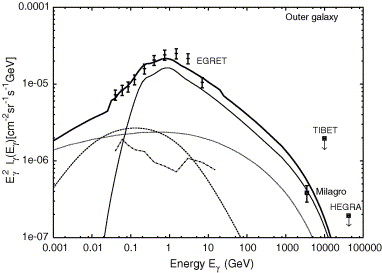 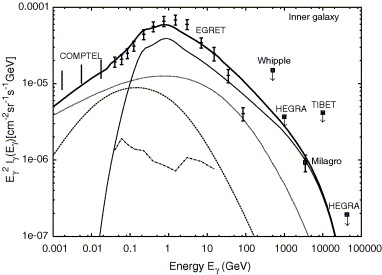 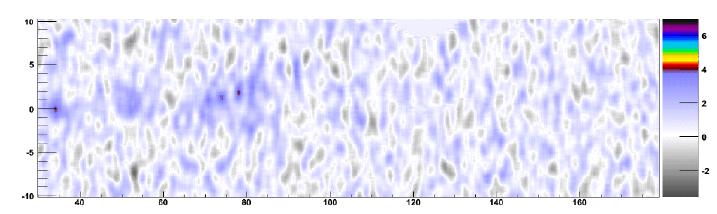 MILAGRO
Tania Garrigoux - LPNHE
JJC 2012
33
[Speaker Notes: Fond galactique moins attendu à tres haute energie
Partout il y a les deux 
Fond extragalactik tres difficile d’etudier sa distribution (pas d’anomalies)]
Fond diffus des électrons
Mesures du fond diffus des électrons.
ATIC, PPB-BETS, Fermi-LAT, HESS
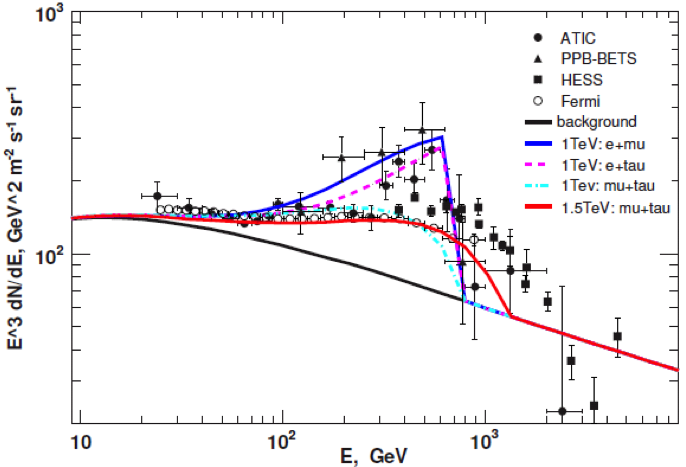 Tania Garrigoux - LPNHE
JJC 2012
34
[Speaker Notes: Anomalie par rapport a modele (en noir) -> deux hypotheses possibles
Physique: Sources proches pr emission electrons (pulsars)
+ hypothese matiere noire 
(2 hypothese d’exces)
Reste a etudier (raccordemen fermi-Hess 2)]
Recherche de matière noire dans les données de Fermi LAT
Modèle d’annihilation avec un rayonnement Bremsstralung interne qui augmente la section efficace
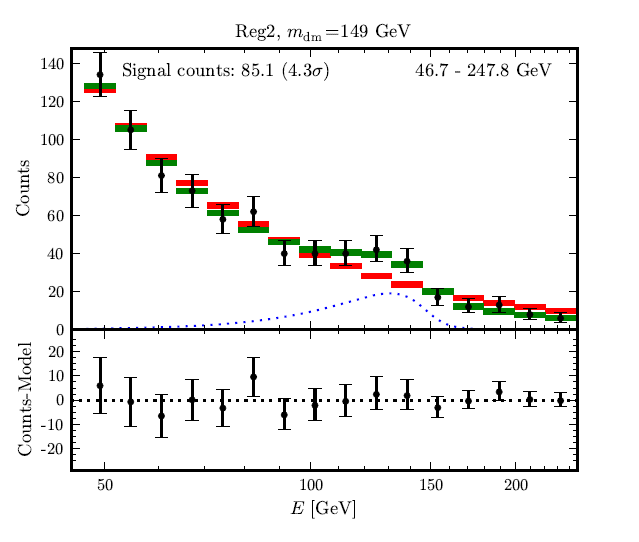 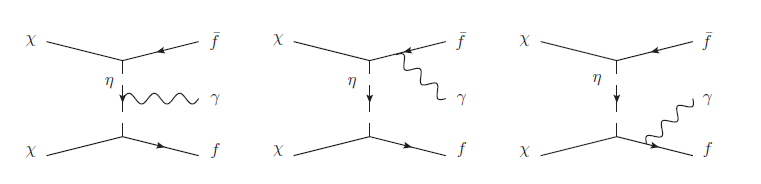 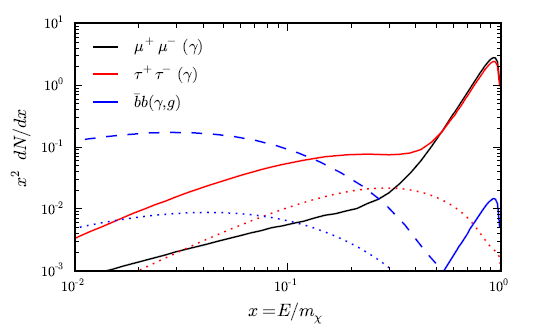 Tania Garrigoux - LPNHE
JJC 2012
35
[Speaker Notes: En astro barre a 5 sigma pr etre significatif]
Fonction d’étalement du point (PSF)
Réponse d’un système d’imagerie à une source ponctuelle

Dépendante de:
Angle zénithal
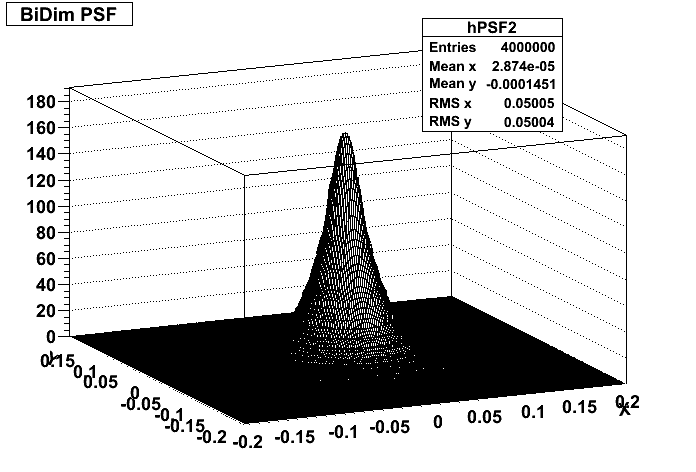 Distance au centre  
    de la caméra
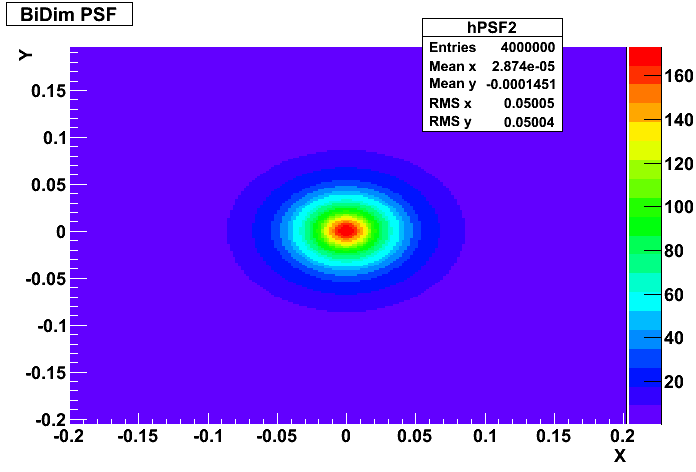 Énergie des évènements: indice spectral de la source (loi de puissance)
Tania Garrigoux - LPNHE
JJC 2012
36
[Speaker Notes: Sources astriphysiques etudiées par ailleurs -> spectres mesurés -> permet avoir indice pr modele PSF

On a choisi de modeliser source par PSF, ce ki est justifie pr source ponctuelle ms pas necessairmt pr Sagittarius A*
Depend du trajet optique selon type de miroir,  (courbure, taille, distance focale) pr HESS fait simulation PK? COMMENT?
Angle zenithal: on a fait une petite etude de la dependance: diff angles zenithaux->pas evident dc si pas diff c k PSF pas bn calculee: premiere kestion par rapport a bonne PSF
EXPLIQUER en fait fction de spectre en energie, pris comme loi de puissance PK????
Dc on a une PSF ki est symetrik, ce ki est bizarre car depend]
Méthode de soustraction
T1
B1
S1
PSF
+        =
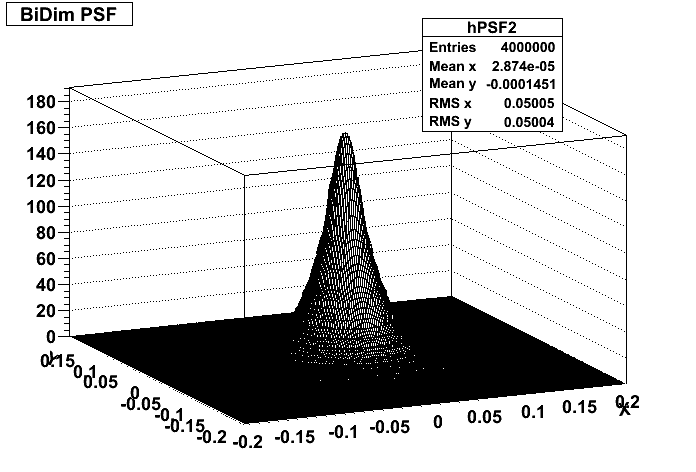 T1
S1
h
B1
r1
Tania Garrigoux - LPNHE
JJC 2012
37
[Speaker Notes: Je ne connais k T, il me fau un syteme pr resoudre

The idea was to je ne veux faire aucune supposition sur fond (mm pas h) uisk c'est ca k je veux determiner (proportion source /background), je ne suppose k syymetry et shape


So I am going to present the method to do this, that will then allow us to subtract the PSF with the right volume
This method is quite similar to the ring background method, only that because we suppose we know the shape of the source, we don’t have to exclude the region of the signal so we can use this method in any region

In this case, we use it inside the signal region, to estimate the background under the source

Here’s our source in dark pink that I call S1 with it’s background in light pink that I call B1. I know the total number of photonsT1  inside the radius of the source, r1 and I have the simple relation. 
I want to find the dark pink -> S1 supposing the background underneath has a constant level h, that we don’t know]
B2
S2
T2
+        =
T1
T2
S1
S2
h
B1
B2
r1
r2
Tania Garrigoux - LPNHE
JJC 2012
38
[Speaker Notes: For this, I take a smaller radius r2 around the center of the source with part of the signal that we call S2 and of the background that we call B2, with of course]
Hypothèse 1
B1
B2
r1
r2
Tania Garrigoux - LPNHE
JJC 2012
39
[Speaker Notes: And then I consider two hypothesis: 

First that there is rotational symmetry, 

So I can find relations between the background inside the first radius and the second radius]
Hypothèse 2
S1
S2
r2
r1
Tania Garrigoux - LPNHE
JJC 2012
40
[Speaker Notes: And second that the shape of the distribution is given by the PSF

So I have a relation between the signal inside the first radius and the second radius]
Soustraction
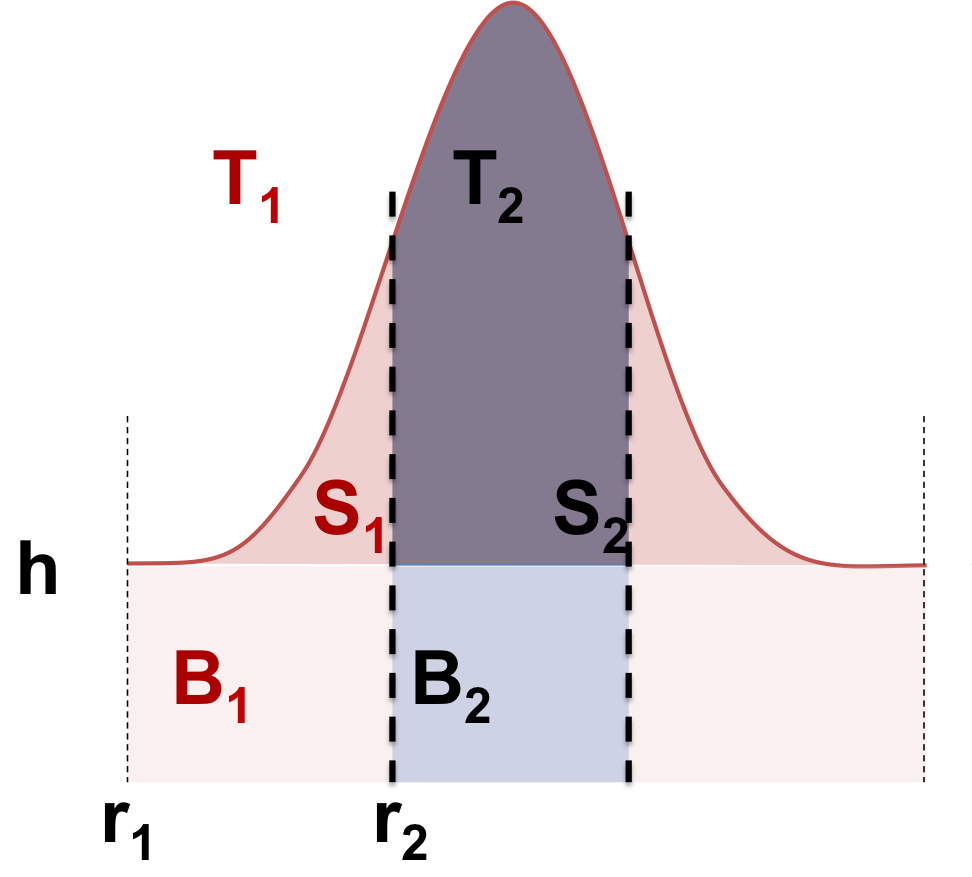 - PSF:
- Symétrie:
B2
S2
T2
+        =
S1
T1
+        =
B1
Tania Garrigoux - LPNHE
JJC 2012
41
[Speaker Notes: So, I have my distribution, 
with my two initial relations 
and two hypthoesis

By mixing these equations we can obtain the estimated volume of the source

With this method I tried to subtract the point-like part of Sagittarius A*, But I obtained a hole in the skymap.]
Convolution avec une gaussienne
Convolution avec une gaussienne. σgaussienne? 

Détermination: 
Utilisation d’une méthode 
itérative
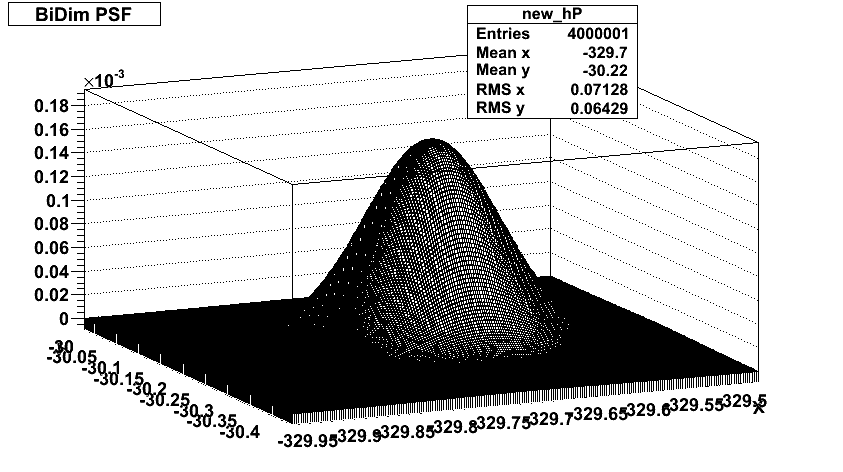 Tania Garrigoux - LPNHE
JJC 2012
42
[Speaker Notes: On convolue ak une gaussienne pr prendre en compte imperfections instruments (pas prises en compte ds analyse)

Because of course PSF is theorical and never fully takes into account the instrument’s imperfections, so it is too perfect, which means much too narrow. 

We thought we might convolute the PSF with a gaussian in an attempt to improve the compatibility with the data

The problem was to determine the gaussian standard deviation. So I tried to device an iterative method that could find the best standard deviation to fit the data
And I did this using a point-like source which should be better modelized by this convoluted PSF than the central black hole]
Méthode itérative
Soustractions successives en faisant varier σgaussian

But: minimisation de la “variance”

Calcul de la “variance”:
Moyenne en dehors de la source
Variance du signal par rapport à cette moyenne
Tania Garrigoux - LPNHE
JJC 2012
43
[Speaker Notes: Minimisation variance ki donnerait meilleure soustraction
Variance: ecarts signal a moyenne fond en dehors source
On commence sigma eleve->PSF tres elargie->quasiment pas soustraction

Methode pas optimum->temps perdu->peu ajuster pas en fonction de vitesse convergence
Plus siple kestion programmation]
Application à PKS 2155-304
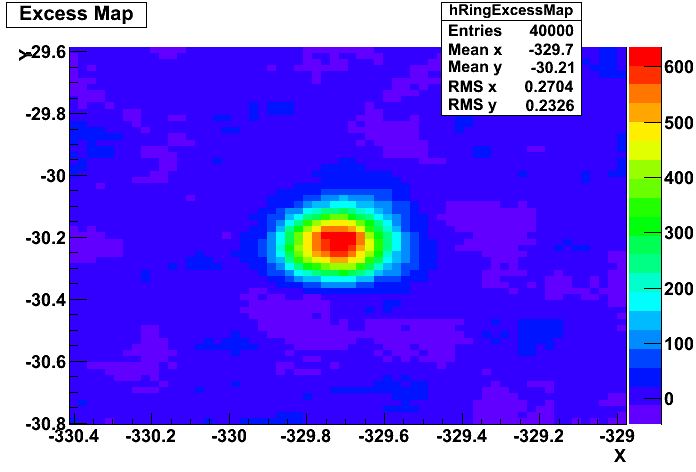 σgaussian=0.059 ± 0.001 (syst.)
PSF après convolution

σx, total=0.076 ± 0.002 (stat.) ± 0.001 (syst.)
σy, total=0.068 ± 0.002 (stat.) ± 0.001 (syst.)
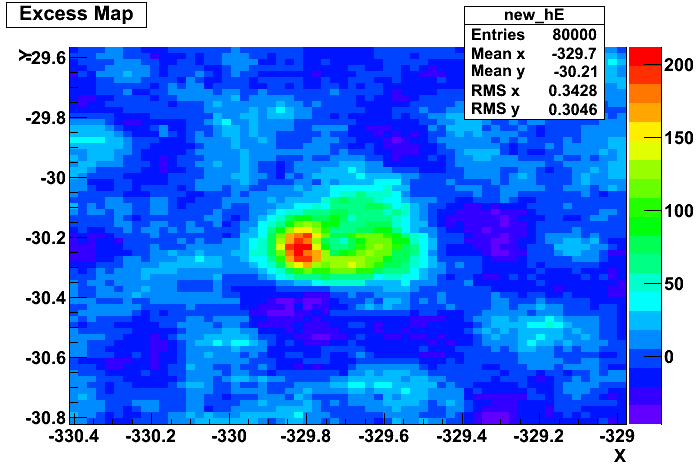 Tania Garrigoux - LPNHE
JJC 2012
44
[Speaker Notes: I applied this method to a supposedly point-like source: PKS 2155. Here is the skymap with 20 runs taken randomly in the same period

Here it looks like the iterative subtracting method worked, the center of the source has been erased (eventhough there is a residue on the left)
But the results were surprising because we needed to convolute the PSF with a gaussian as large as the given PSF, giving a total width of the modelized source of 0.07

this huge difference cannot really be explained only by supposing that the instrument’s imperfections were not taken into account, it too far from the data

So the PSF doesn’t seem well modelized which might explain the residue seen on the exces map]